กลุ่มบริการวิชาการ
Fa: ผศ. อรัญญา  วรชาติอุดมพงศ์ 
 Note: ผศ. สาคร  ชลสาคร
 Faculty of Home Economics Technology 
30 March 2011
กลยุทธ์ในการบริการวิชาการให้ประสบความสำเร็จ
หลักสูตรในการให้บริการวิชาการ 
กระบวนการ
วิทยากร
การเพิ่มมูลค่าในเชิงพาณิชย์
ความยั่งยืนทางด้านเศรษฐกิจ
1. หลักสูตรในการให้บริการวิชาการ
สำรวจความต้องการของผู้เข้ารับบริการวิชาการ
 เป็นเรื่องที่ทันสมัย  เข้าใจง่าย
 ผลิตง่าย  รวดเร็ว  มีคุณภาพ
    และเป็นสากล
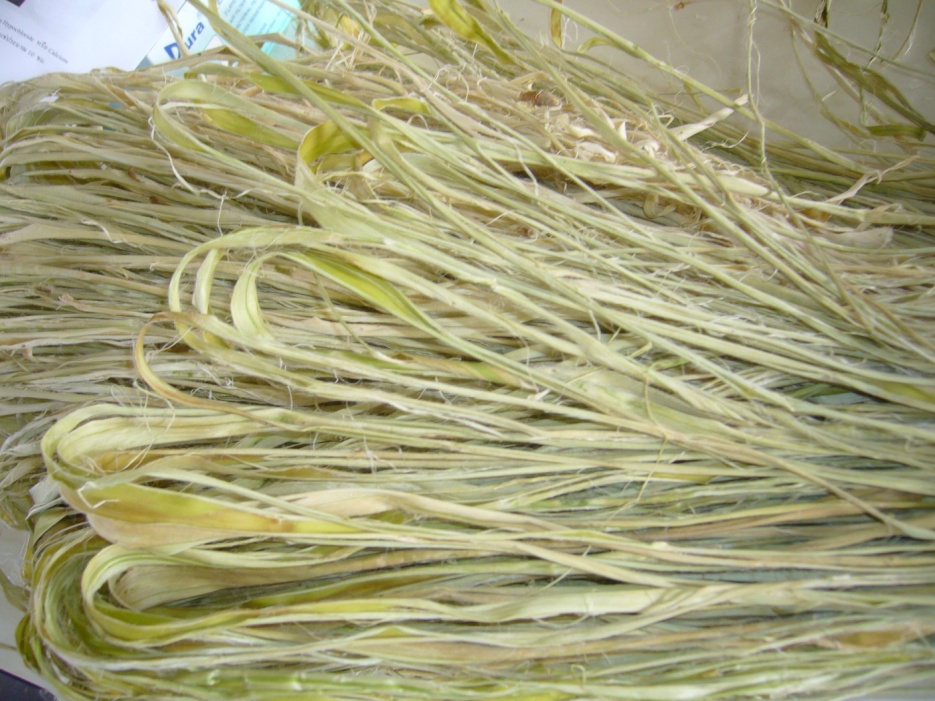 ยกตัวอย่าง หลักสูตรการบริการวิชาการเรื่อง  การทำกระดาษจากใยหม่อน  ซึ่งเป็นหลักสูตรที่สำนักงานการปฏิรูปที่ดินสำรวจมาจากความต้องการของชาวบ้านในจังหวัดบุรีรัมย์  เนื่องจากในท้องถิ่นมีกิ่งหม่อนที่เหลือใช้เป็นจำนวนมาก
2. กระบวนการ
1. เตรียมความพร้อมของวัตถุดิบ  วัสดุและอุปกรณ์
2. จัดเตรียมสถานที่ให้เหมาะสมกับกิจกรรมจัดเตรียมสื่อการสอนและ
    จัดบรรยากาศให้เหมาะสม
3. มีการติดต่อสื่อสารในการให้บริการวิชาการที่ชัดเจน  ถูกต้อง
4. ครบถ้วนตามหลัก  PDCA
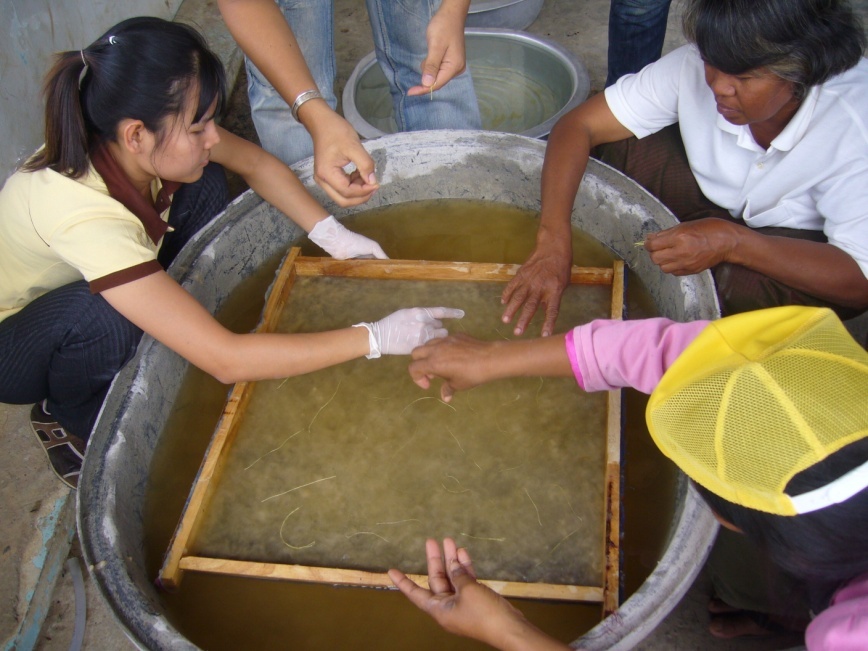 ยกตัวอย่าง   มีการจัดเตรียมกิ่งหม่อน
ที่เหลือใช้โดยการนำมาลอกและขูดเปลือกออก จัดเตรียมสถานที่และอุปกรณ์ในการทำกระดาษ  พร้อมกับนัดกลุ่มชาวบ้านเพื่อมารับการถ่ายทอดความรู้บริการวิชาการ
3. วิทยากร
เตรียมความความรู้  ขั้นตอนและสื่อการสอน
 มีความตรงต่อเวลา  
มีจิตวิญญาณในการถ่ายทอดความรู้
มีสุนทรียสนทนาในการถ่ายทอดความรู้
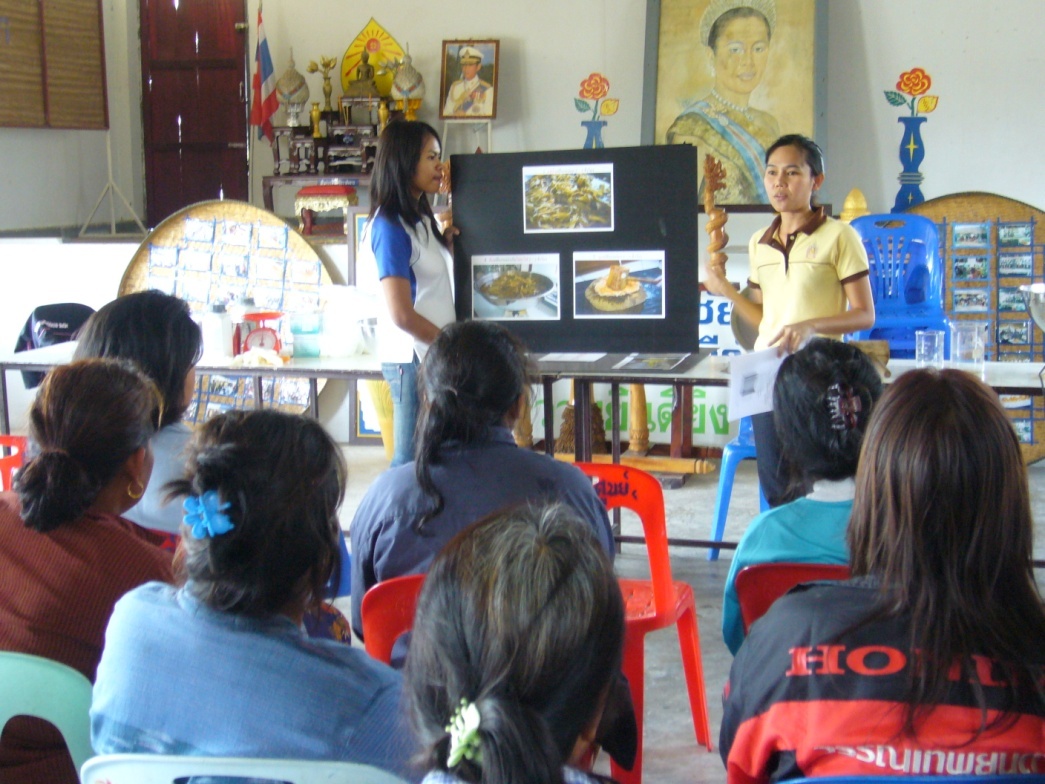 ยกตัวอย่าง   อาจารย์และนักศึกษา
จัดเตรียมเนื้อหาให้ครบถ้วน  
ทบทวนการฝึกทักษะใน
การปฎิบัติให้ชำนาญ
4.   การเพิ่มมูลค่าในเชิงพาณิชย์
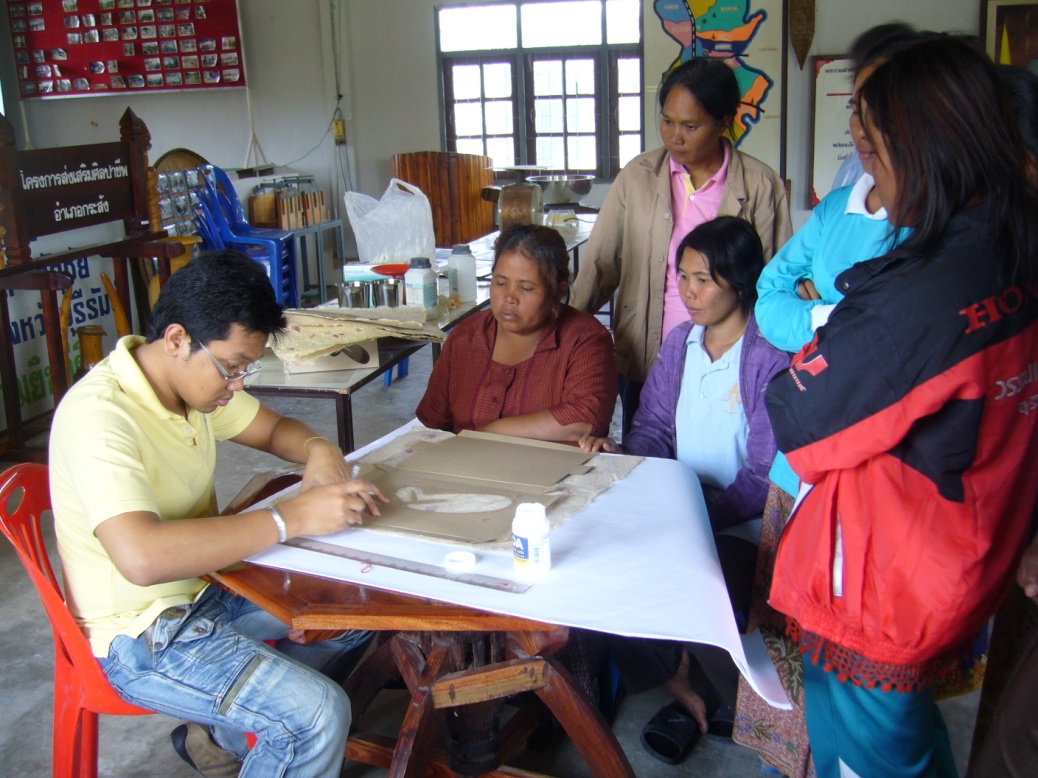 4.1  การคิดราคาต้นทุน
	4.2  บรรจุภัณฑ์
	4.3  ตลาดจัดจำหน่าย
ยกตัวอย่าง  ชาวบ้านได้กระดาษใยหม่อนที่เป็นการเพิ่มมูลค่ากระดาษจากกิ่งหม่อน 
 การคิดต้นทุนกระดาษราคาแผ่นละ  8 บาท  
มีตลาดรองรับในการจัดจำหน่ายตามร้านเครื่องเขียน
5.  ความยั่งยืนทางด้านเศรษฐกิจ
5.1  สินค้ามีคุณภาพ
	5.2  คิดสร้างสรรค์ผลิตภัณฑ์ในรูปแบบใหม่
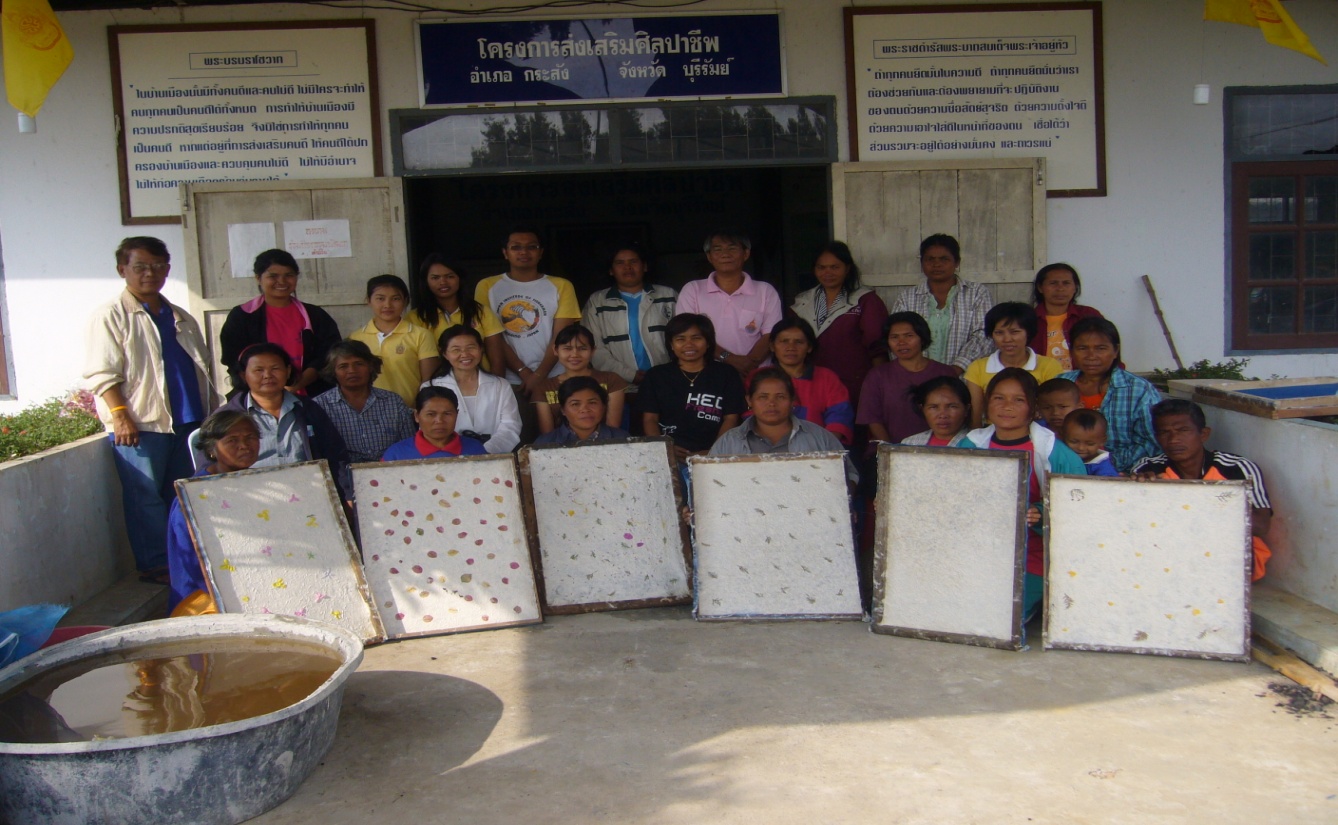 ยกตัวอย่าง   ปัจจุบันชาวบ้านกลุ่มบึงกะสังข์  จังหวัดบุรีรัมย์ใช้กระดาษหม่อน
ทำเป็นบรรจุภัณฑ์ใส่ผ้าไหมจำหน่ายซึ่งสามารถสร้างรายได้ให้กับครอบครัว
สรุป
กลยุทธ์ในการบริการวิชาการให้ประสบความสำเร็จนั้น
ต้องอาศัยปัจจัยหลัก  5  ด้าน  คือ  หลักสูตร  (Input)  
กระบวนการและวิทยากร (Process) และ 
การเพิ่มมูลค่าในเชิงพาณิชย์  (Output)  
และความยั่งยืนด้านเศรษฐกิจ  (Outcome)
THANK YOU
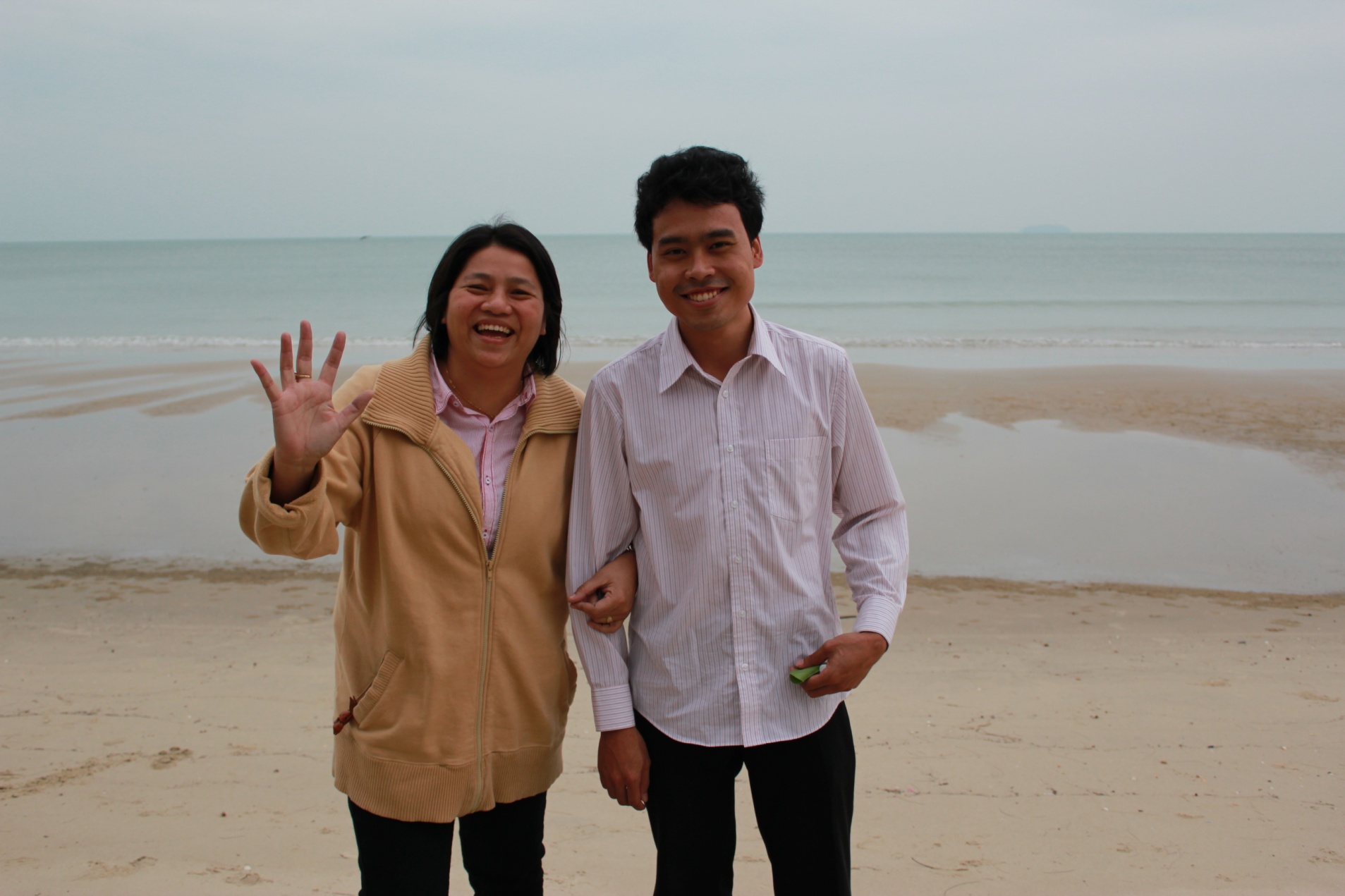